Medical Records Documentation: Pitfalls & Legal ConsiderationsDana M. Bowers, Esq.Jaclyn Castano, MSN, RNMeghan R. Snide, BSN, MS
“Medically Ready Force…Ready Medical Force”
1
Presenter
Dana M. Bowers
Attorney-Adviser, Healthcare Law
Office of General Counsel
Defense Health Agency
Walter Reed National Military Medical Center – Bethesda, MD
“Medically Ready Force…Ready Medical Force”
2
Dana M. Bowers, Esq.
Dana M. Bowers currently serves as Attorney-Advisor specializing in Healthcare Law for Walter Reed National Military Medical Center in Bethesda, Maryland.
Her previous work experience includes serving as in-house counsel for West Virginia United Health System - an academic medical system located in Morgantown, West Virginia - where she provided legal counsel and litigation support to hospital staff regarding liability, medico-legal issues, licensure, and employment matters for System hospitals and associated clinics.  
Prior to that she practiced as a litigator in Chicago, Illinois for cases involving legal malpractice, construction negligence, industrial accidents, automobile accidents, insurance coverage, and premises liability.
She received her undergraduate degree from the University of Florida in 2002, and her J.D. from Chicago-Kent College of Law in 2006.  She is licensed to practice in Illinois and West Virginia.
“Medically Ready Force…Ready Medical Force”
3
Panel Members
Jaclyn Castano, MSN, RN
Patient Safety Manager
Madigan Army Medical Center - Tacoma, WA

Meghan R. Snide, BSN, MS
Chief, Risk Management Operations
Air Force Medical Operations Agency - Falls Church, VA
“Medically Ready Force…Ready Medical Force”
4
Meghan R. Snide, BSN, MS
Ms. Megan Snide is currently serving as the Chief of Risk Management Operations at the Defense Health Agency, located in Falls Church, Virginia.  Ms. Snide has served on Quality Assurance and Risk Management Committees, on a Joint Commission on the Accreditation of Healthcare Organizations (JCAHO) Preparation Working Group and as a JCAHO Chapter Champion and within Risk Management Operations and the Quality Management Division within the DoD. 
In her current position, Ms. Snide is responsible for planning and implementing policy and programs regarding health care risk management for the Air Force Medical Services (AFMS), ensuring corporate compliance with federal, DoD and Air Force Regulation and as the principal advisor to the AFMS personal and Air Force Surgeon General (AF/SG). She also serves as a subject matter expert to support the AF/SG “Trusted Care” task force to implement principles and practices of high reliability across the AFMS. 
She received her Bachelor of Science in Nursing from the State University of New York located in Binghamton, New York and her Master of Science in Management from Troy State University, located in Troy, Alabama.
“Medically Ready Force…Ready Medical Force”
5
Jaclyn Castano, MSN, RN
Ms. Jaclyn Castano is currently serving as the Chief of Patient Safety at Madigan Army Medical Center in Tacoma, Washington. Her previous work experience includes serving as the Clinical Nurse and Supervisor for nine years in the emergency department of this same hospital. During this time, Ms. Castano expanded her professional knowledge in the health care arena and exposed herself to different accrediting and regulatory agencies, further developing her leadership skills. 
Prior to this, Ms. Castano worked at Shady Grove Adventist Hospital in Maryland.
She received her Bachelors of Science in Nursing from the Rochester Community and Technical College located in Rochester, Minnesota and her Masters of Science in Nursing and Nursing Education from Winona State University, located in Winona, Minnesota.  She is currently licensed in the states of Washington and Maryland.
“Medically Ready Force…Ready Medical Force”
6
Disclosures
Dana M. Bowers, Meghan R. Snide, and Jaclyn Castano have no relevant financial or non-financial relationships to disclose relating to the content of this activity.
The views expressed in this presentation are those of the author and do not necessarily reflect the official policy or position of the Department of Defense, not the U.S. Government.
This continuing education activity is managed and accredited by the Defense Health Agency J7 Continuing Education Program Office (DHA J7 CEPO). DHA J7 CEPO and all accrediting organizations do not support or endorse any product or service mentioned in this activity.
DHA J7 CEPO staff, as well as activity planners and reviewers have no relevant financial or non-financial interest to disclose.
Commercial support was not received for this activity.
“Medically Ready Force…Ready Medical Force”
7
Disclaimer
The materials and information provided during this training are for informational purposes only and not for the purpose of providing legal advice. Nothing in this presentation creates or is intended to create an attorney-client relationship, and is not a substitute for obtaining legal advice.
Legal determinations are fact specific, but intended to assist with issue spotting. Consult with your agency counsel to obtain advice with respect to any particular issue or problem.
Different agencies and services (including DHA, the U.S. Army/Navy/Air Force) have different regulatory guidance. Consult your agency-specific requirements. 
Licensed Individual Practitioners (LIPs) are subject to state specific guidance as well as guidance put forth by the U.S. Government and DoD.
“Medically Ready Force…Ready Medical Force”
8
Learning Objectives
At the conclusion of this activity, participants will be able to:
Review medical malpractice cases and how they are litigated
Discuss the role of the medical record in a litigation setting
Identify improper documentation and the negative impact it has on the outcome of patient care and litigation
Apply best practices to medical record documentation
“Medically Ready Force…Ready Medical Force”
6
Federal Tort Claims Act(FTCA)
Federal Tort 
Claims Act
(FTCA)
“Medically Ready Force…Ready Medical Force”
7
Federal Tort Claims Act (FTCA)
Under the doctrine of sovereign immunity, you are not allowed to sue a government entity without its express permission. The Federal Tort Claims Act (FTCA) permits certain lawsuits against a federal government entity and federal employees who have acted within the scope of employment while causing injuries.  

The FTCA allows monetary compensation to be awarded when injuries are caused by wrongful (or negligent) actions of government employees. 

Negligent conduct that falls outside the scope of employment is not usually covered.

Under the FTCA, the state medical malpractice laws that would normally apply are still in effect.

See 28 USC §1346, 28 USC §2671, et. seq.
“Medically Ready Force…Ready Medical Force”
8
Federal Tort Claims Act (FTCA)
-    Permits individuals to bring certain medical   
     malpractice claims 

Administrative procedures must  be followed to file
    the claim 

-    Claim must be filed within two years 

Scope of claim depends on state law

FTCA applies to all medical records documentation created by a health care provider working in a medical treatment facility to include: 

Physicians  Physician Assistants  Nurses  Pharmacists/Pharmacy Technicians  Social Workers Psychologists  Occupational Therapists  Physical Therapists  Kinesiotherapists  Optometrists  Case Managers DentistsHealthcare Executives  And other health care professionals
“Medically Ready Force…Ready Medical Force”
9
Life of a Lawsuit
Life of a Lawsuit
Notice of Claim

If under the FTCA, file an Administrative Claim with the Federal Agency responsible for the alleged misconduct.  Government has 6 months to respond to claim.

Pleadings

- Complaint filed by Plaintiff
- Answer filed by Defendant
- Other responsive pleadings

Discovery

	- Interrogatories/RPDs/RFAs
	- Depositions

Trial
“Medically Ready Force…Ready Medical Force”
13
Timeline – The Life of a Lawsuit
Alleged Negligence Occurs: December 1, 2019

Statute of Limitations Expires: 2 years (…or more!)
	Filed:  December 1, 2021

Discovery: 18-24 months
	Completed:  December 1, 2023

Trial Date: 6-8 months
	Completed:  June 2024 - August 2024
 
Appeal: 1-1.5 years
	Completed:  June – December 2025

Retrial:  1-2 years
	Completed:  June 2026-2027

** Possible further delays (Lengthy Discovery, “Nonsuit,” Settlement Negotiations, Trial Delays, etc.)
“Medically Ready Force…Ready Medical Force”
14
Timeline – The Life of a Lawsuit
If act of medical negligence occurred on
December 1, 2019…

 We would expect (using average timelines) that the case may not be completed until:
June 2027!
“Medically Ready Force…Ready Medical Force”
15
Timeline – The Life of a Lawsuit
What were you doing June 2012?
“Medically Ready Force…Ready Medical Force”
16
Litigation Outcomes
- Dropped

- Dismissal

- Settlement

- Defense Verdict

- Plaintiff’s Verdict
“Medically Ready Force…Ready Medical Force”
17
Elements of a Medical Malpractice Case
- Duty

- Breach

- Causation

- Damages
“Medically Ready Force…Ready Medical Force”
18
Elements of a Medical Malpractice Case
Duty
	Created By the Establishment of a 	Provider-Patient Relationship

Breach

Causation

Damages
“Medically Ready Force…Ready Medical Force”
19
Elements of a Medical Malpractice Case
Duty

Breach
The failure to follow the accepted “standard of care” applicable to the health care provider

Causation

Damages
“Medically Ready Force…Ready Medical Force”
20
Elements of a Medical Malpractice Case
Duty

Breach

Causation
The Defendant’s actions were a “proximate cause” of the Plaintiff’s injury. There is a causal relationship between a given physical condition and the defendant's negligent act.  

Damages
“Medically Ready Force…Ready Medical Force”
21
Elements of a Medical Malpractice Case
Duty

Breach

Causation

Damages
$$$$
Includes both economic and non-economic
Medical Malpractice Cap, if applicable (relies on State law)
“Medically Ready Force…Ready Medical Force”
22
Documentation
“Medically Ready Force…Ready Medical Force”
23
Importance Of Documentation:  Why Does It Matter?
- Legal document required by law

- Patient safety

- Used for implementing quality improvement initiatives

- Used for utilization reviews and to obtain reimbursement

- Used for research and education

- Most credible evidence in legal proceedings
“Medically Ready Force…Ready Medical Force”
24
POLLING QUESTION #1:
How many members of the audience have been involved in a lawsuit?  As either a Plaintiff, Defendant, or Witness?


Yes
No
“Medically Ready Force…Ready Medical Force”
25
POLLING QUESTION #2:
Of the people that answered yes… 

How many found the process to be:

(a)	Fun, would love to do it again!
(b)	Ok, a learning experience.
(c)	Neutral.
  HORRIBLE!  …but a learning experience.
  I never want to do that again!
  Please lawyers, go away.
“Medically Ready Force…Ready Medical Force”
26
Documentation & Medical Malpractice Litigation
“Medically Ready Force…Ready Medical Force”
27
Importance Of Documentation
Plaintiff’s goal in case is to identify through records (or lack of records) breaches of standard of care by practitioner that caused injury to patient.

- Not concerned with “what really happened”

- What is not in the record is fertile ground for 
  plaintiff(s)

- Create a case out of holes in the record

- Examples:  bed alarms, code sheets, monitoring   
  strips, vitals
“Medically Ready Force…Ready Medical Force”
28
Importance Of Documentation:Considerations
When drafting documentation memorializing patient care be “FLAT”:

Factual Information

Legibility 

Abbreviations

Timeliness
“Medically Ready Force…Ready Medical Force”
29
When Drafting Documentation Be “FLAT”
- Factual Information

Concise and complete
Credible
Detailed 
Consistent
Current
Organized

- Legibility
- Abbreviations
- Timeliness
Feutz-Harter, Sheryl. Legal & Ethical Standards for Nurses. Eau Claire: PESI, 2006.
“Medically Ready Force…Ready Medical Force”
30
When Drafting Documentation Be “FLAT”
- Factual Information

- Legibility

- Write clearly
- Promptness is important but documentation 
  must also be legible
- If illegible, negative impressions of the author 
  may form
- Documentation must be legible for jurors   
  during trial

- Abbreviations

- Timeliness
“Medically Ready Force…Ready Medical Force”
31
Feutz-Harter, Sheryl. Legal & Ethical Standards for Nurses. Eau Claire: PESI, 2006.
When Drafting Documentation Be “FLAT”
- Factual Information

- Legibility

- Abbreviations
Unapproved or unknown abbreviations may lead to difficulty in interpreting information and subsequent patient harm may result

- Timeliness
“Medically Ready Force…Ready Medical Force”
32
Feutz-Harter, Sheryl. Legal & Ethical Standards for Nurses. Eau Claire: PESI, 2006.
POLLING QUESTION #3:
What does the Abbreviation “PE” stand for:

Physical Exam
Partial Epilepsy
Pericardial Effusion
Pulmonary Embolism
Pre-Eclampsia
Pelvic Examination
“Medically Ready Force…Ready Medical Force”
33
POLLING QUESTION #4:
What does the Abbreviation “CP” stand for:

Cerebral Palsy
Constrictive Pericarditis
Chronic Pain
Chest Pain
Command Post
“Medically Ready Force…Ready Medical Force”
34
When drafting documentation 
Be “FLAT”
When Drafting Documentation Be “FLAT”
- Factual Information

- Legibility

- Abbreviations

- Timeliness

> Information should be as time specific as possible
> Relate activity to the time it occurred
> Enter information into permanent sources promptly
> Times must be accurate 

> Time specific documentation leads to increased accuracy and 
   becomes important in litigation processes

> By promptly recording information, other health care providers    
   can be cognizant of patient developments
“Medically Ready Force…Ready Medical Force”
35
Feutz-Harter, Sheryl. Legal & Ethical Standards for Nurses. Eau Claire: PESI, 2006.
Importance Of Documentation: Practical Applications
Documentation Pitfalls: 
- Vague descriptions or explanations
- Corrections

To Correct or Delete an Entry:
- Draw a line through the incorrect entry
- Initial chart with date and time of correction
- Add correct information with date and time of entry and 
  reason for the change


Late Entries:
- When care was given?
- When entry was made?
- If significantly later, why?
“Medically Ready Force…Ready Medical Force”
36
Importance Of Documentation:Do and Don’t
> What:

DO

- Include factual and objective information only
- Be clear, concise, and credible 

DO NOT

- Do not include speculations
- Do not include personal opinions
- Do not let emotions creep into the medical record
“Medically Ready Force…Ready Medical Force”
37
Importance Of Documentation:Do and Don’t
> What:

Patient rudely demanding more pain meds.  When this nurse refused, patient became belligerent and refused to allow me to [medical treatment].  Patient is obviously a drug seeker. 

vs.

“Upon entering room, patient raised voice and stated “give me more pain meds now!”  Informed patient that additional pain meds were not due until [time].  Patient then began shouting obscenities.  Requested that patient permit me to [medical treatment], he refused.  [Appropriate steps taken in response to refusal of treatment]”
“Medically Ready Force…Ready Medical Force”
38
Importance Of Documentation:Do and Don’t
> When:

DO

- Chart should reflect the actual time the documentation  
  was made

- Document immediately after an observation, treatment, 
  event, or assessment

- Late entries should be made as soon as possible

DON’T

- Do not make entries in advance

- Do not pre-date or back-date entries
“Medically Ready Force…Ready Medical Force”
39
Importance Of Documentation:Do and Don’t
>Where:

DO

Keep all patient paperwork and other document in the approved medical record or other designated location.

DON’T

Do not keep patient paperwork with other documents or outside of the approved medical record

Do not document patient information other than on approved forms

**  If you must write notes on scrap paper, transfer the information to the 
     record as soon as possible and put the scrap paper in a confidential 
     destruction bin immediately thereafter
“Medically Ready Force…Ready Medical Force”
40
Importance Of Documentation:Do and Don’t
> NEVER EVER:

- Write vague descriptions

- Alter or falsify a medical record

- Use unacceptable abbreviations
“Medically Ready Force…Ready Medical Force”
41
POLLING QUESTION #5:
THIS IS COMPLETELY ANONYMOUS:

How many members of the audience have ever gone back to alter an electronic medical record without also documenting an explanation for the change?  

Yes
 No
“Medically Ready Force…Ready Medical Force”
42
Importance Of Documentation:Copy Forward
Copy and paste or “copy forward” functionality can support efficiency during clinical documentation, but may promote inaccurate documentation with risks for patient safety.  

Do not call copy-forward a “template.”


COPY FORWARD ASSOCIATED PROBLEMS:
Creation of new inaccuracies:  Post-op Day 1 is repeated over, and over, and over… for five weeks.
Rapid Propagation of Errors:  Resolved condition is continuously renewed.
Internal Consistencies:  afebrile v. fever in updated vitals
“Note Bloat”
https://www.ncbi.nlm.nih.gov/pmc/articles/PMC5373750/
“Medically Ready Force…Ready Medical Force”
43
POLLING QUESTION #6:
THIS IS COMPLETELY ANONYMOUS:

How many members of the audience use copy & paste or “copy forward” at least once a week?  

Yes
 No
“Medically Ready Force…Ready Medical Force”
44
Importance Of Documentation:Litigation Experience
-  Memories fade (think of the medical record as time capsule)

-   What is not documented is usually more damaging than what is    
(there is little risk in charting too much)

-  “If it’s not charted - it didn’t happen”

-   The little things can hurt big

-   Subjective words need context, use exact wording if possible

-   Juries/judges trust written documents over recollection and 
testimony
“Medically Ready Force…Ready Medical Force”
45
POLLING QUESTION #7:
How many members of the audience have ever served on a jury?  

Yes
 No
“Medically Ready Force…Ready Medical Force”
46
POLLING QUESTION #8:
Of the people that answered yes… 

Did the jurors rely more on:

(a)	Witness testimony
  Written Documentation
  Tangible Evidence  (i.e. photos)
(d)	All of the above, equally
(e)   Other
“Medically Ready Force…Ready Medical Force”
47
Importance Of Documentation:Testimony
Litigation relies heavily on both documentation and “witness” testimony

If you are called to give testimony during a deposition or trial, you can ask to review and inspect your records

Changes to an electronic medical record can be tracked

It is important to maintain real-time documentation (i.e. photos, code sheets, monitoring strips)

Health Care Providers (HCPs) love to help people …it transfers to your testimony
“Medically Ready Force…Ready Medical Force”
48
Key Take Aways
Medical record documentation is the most credible evidence in legal proceedings
Litigating claims is a months if not year long process
Memories fade 
Be “FLAT” in your documentation practices
Be objective and clear
Never alter or falsify a medical record
Avoid Copy & Paste/ Copy Forward functions
“Medically Ready Force…Ready Medical Force”
49
Panel Discussion
Dana M. Bowers, Esq.

Jaclyn Castano, MSN, RN

Meghan R. Snide, BSN, MS
“Medically Ready Force…Ready Medical Force”
50
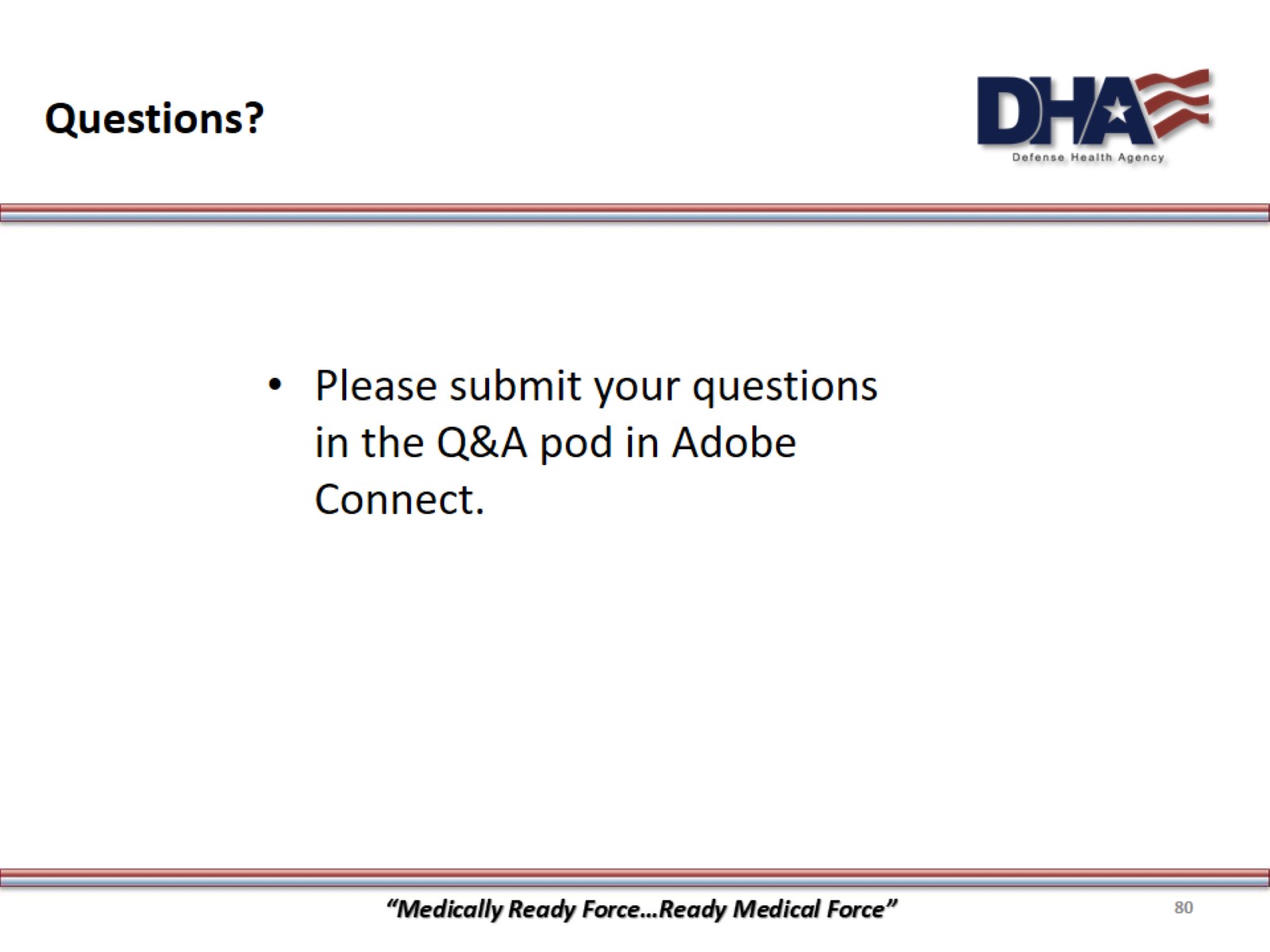 Questions?
Contact Information
Dana M. Bowers, Esq.
	
	Staff Judge Advocate’s Office
Walter Reed National Military Medical Center

dana.m.bowers2.civ@mail.mil
#(301) 319-4585
“Medically Ready Force…Ready Medical Force”
52
References/ Further Reading
Federal Tort Claims Act, 28 USC §2671, et. seq.
United States as a Defendant, 28 USC §1346
Feutz-Harter, Sheryl. Legal & Ethical Standards for Nurses. Eau Claire: PESI, 2006.
Harrington, Linda.  Copy-Forward in Electronic Health Records: Lipstick on a Pig.  DOI: https://doi.org/10.1016/j.jcjq.2017.04.007
Tsou, Amy Y.  Safe Practices for Copy and Paste in the EHR. https://www.ncbi.nlm.nih.gov/pmc/articles/PMC5373750/
“Medically Ready Force…Ready Medical Force”
53
How to Obtain CE Credits
Following the event, additional instructions for how to obtain CE credit will be sent via email upon completion of the course. 
To receive continuing education credit (CE), you must complete the program posttest and evaluation before collecting your certificate. The posttest and evaluation will be available through 8 Aug 2019 at 2359 pm ET.
“Medically Ready Force…Ready Medical Force”
54